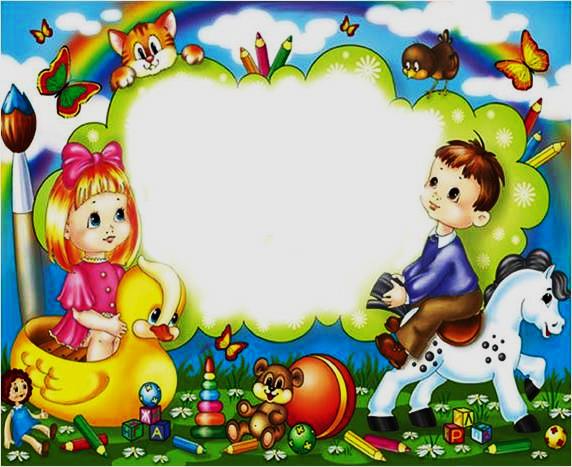 Хорошо у нас 
           в 
детском саду
Воспитатель: Устимова И.С.
Наша группа
Нашей группы нету краше
Чисто и светло вокруг!
Может быть у няни нашей
И не две, а десять рук.
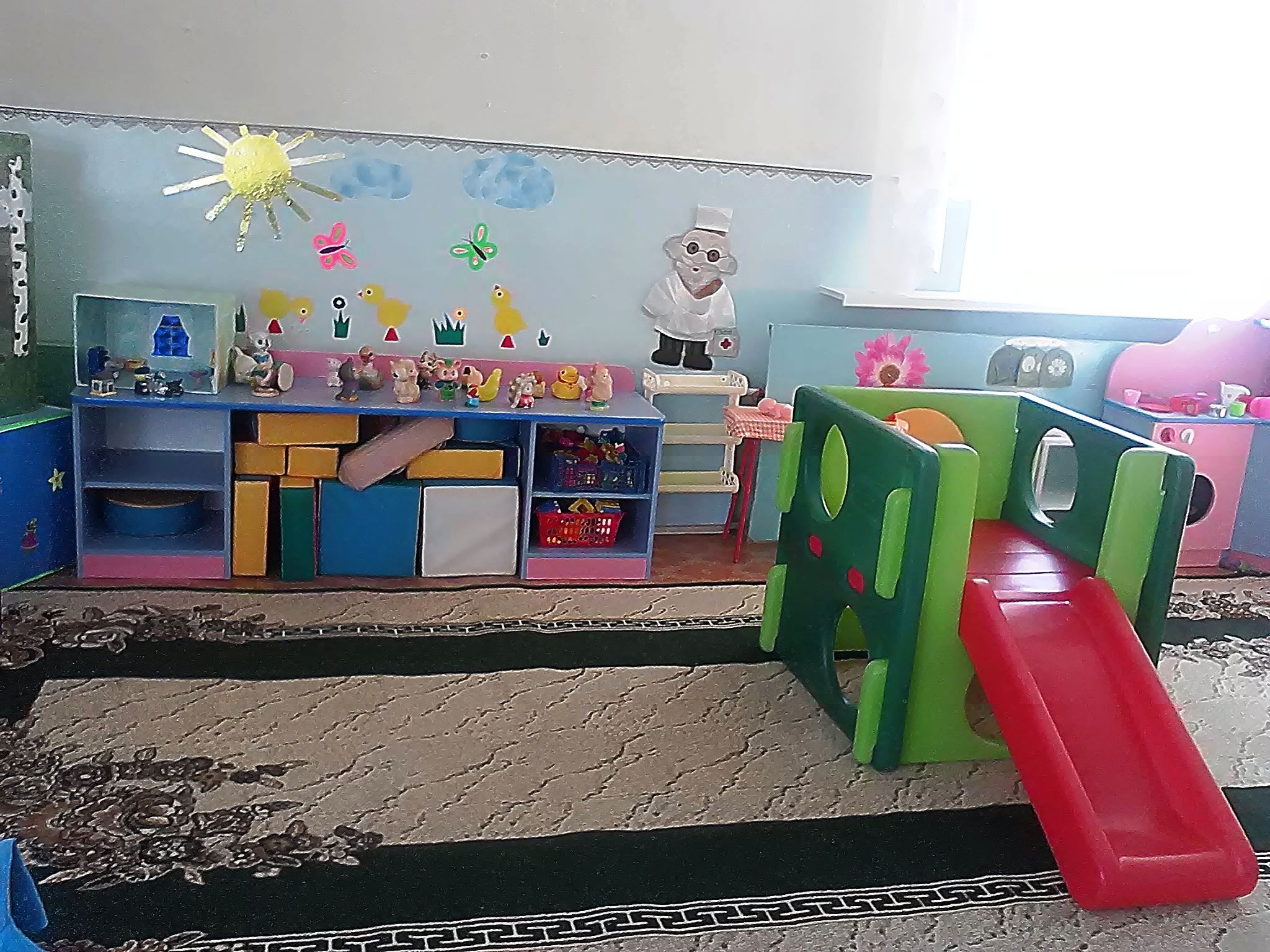 Кухня
В животах у нас сидит
Сладкоежка аппетит.
Он то булькнет, то завоет.
Кто бедняжку успокоит?
Кашу с самого утра
Варят детям повара!
А где их можно найти?
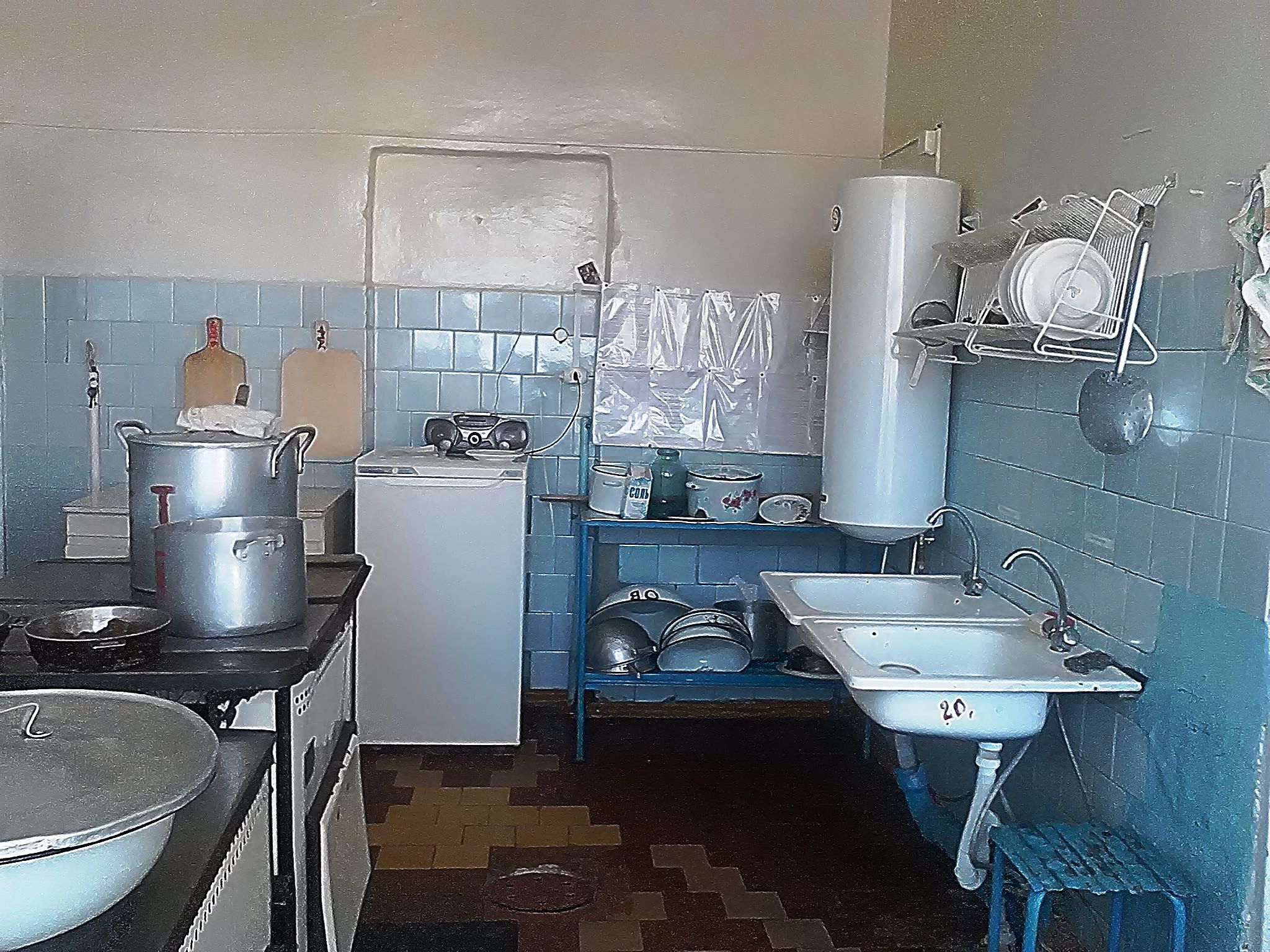 Медицинский кабинет
Мы совсем не без причины
Очень любим витамины.
Витамины пить пора!
Вызывает мед сестра.
Где ее можно найти?
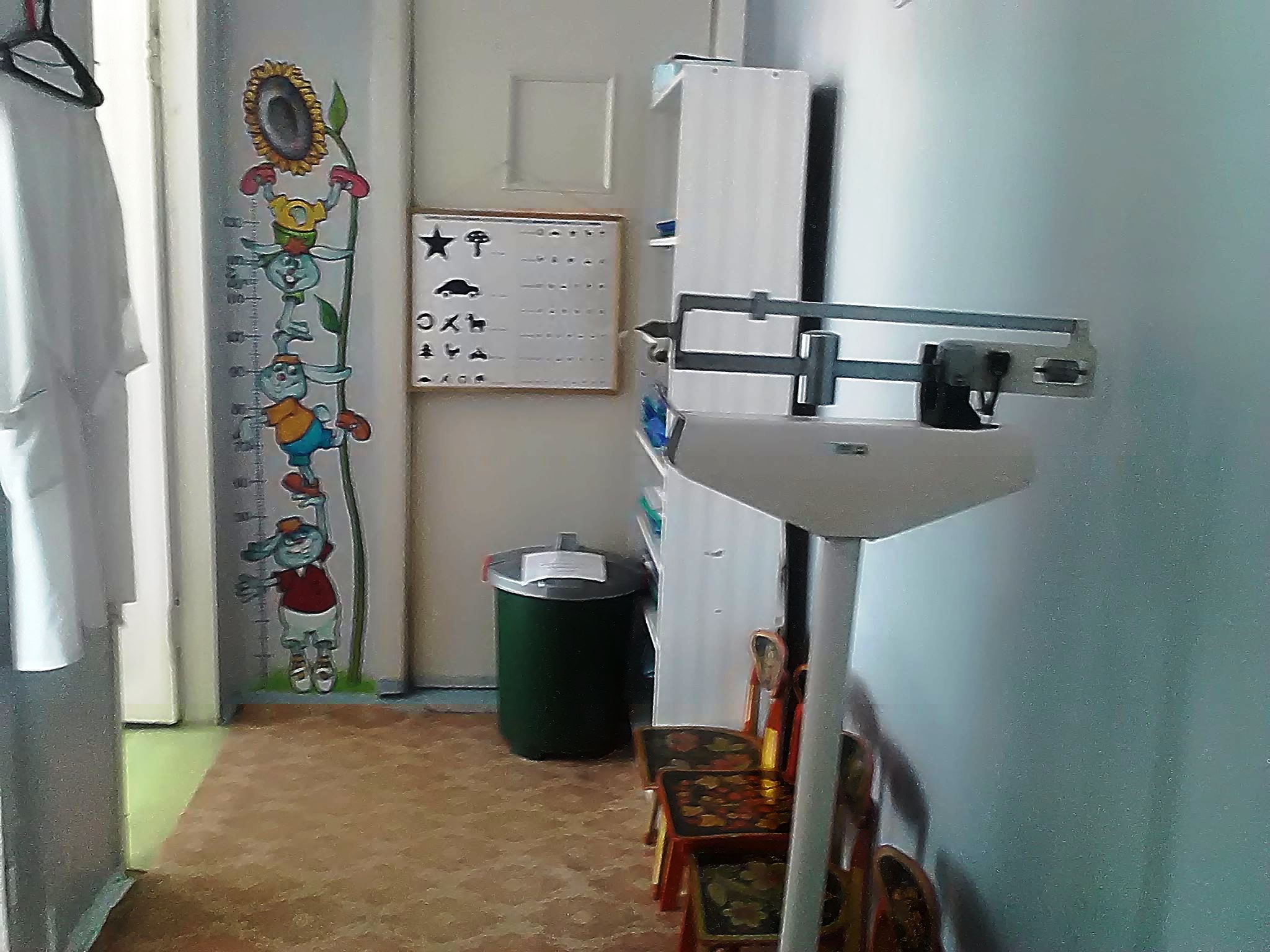 Музыкальный зал
И танцует и поет
Никогда не устает
Праздник сделает красивым
Что угодно ей по силам!
Где мы вместе танцуем?
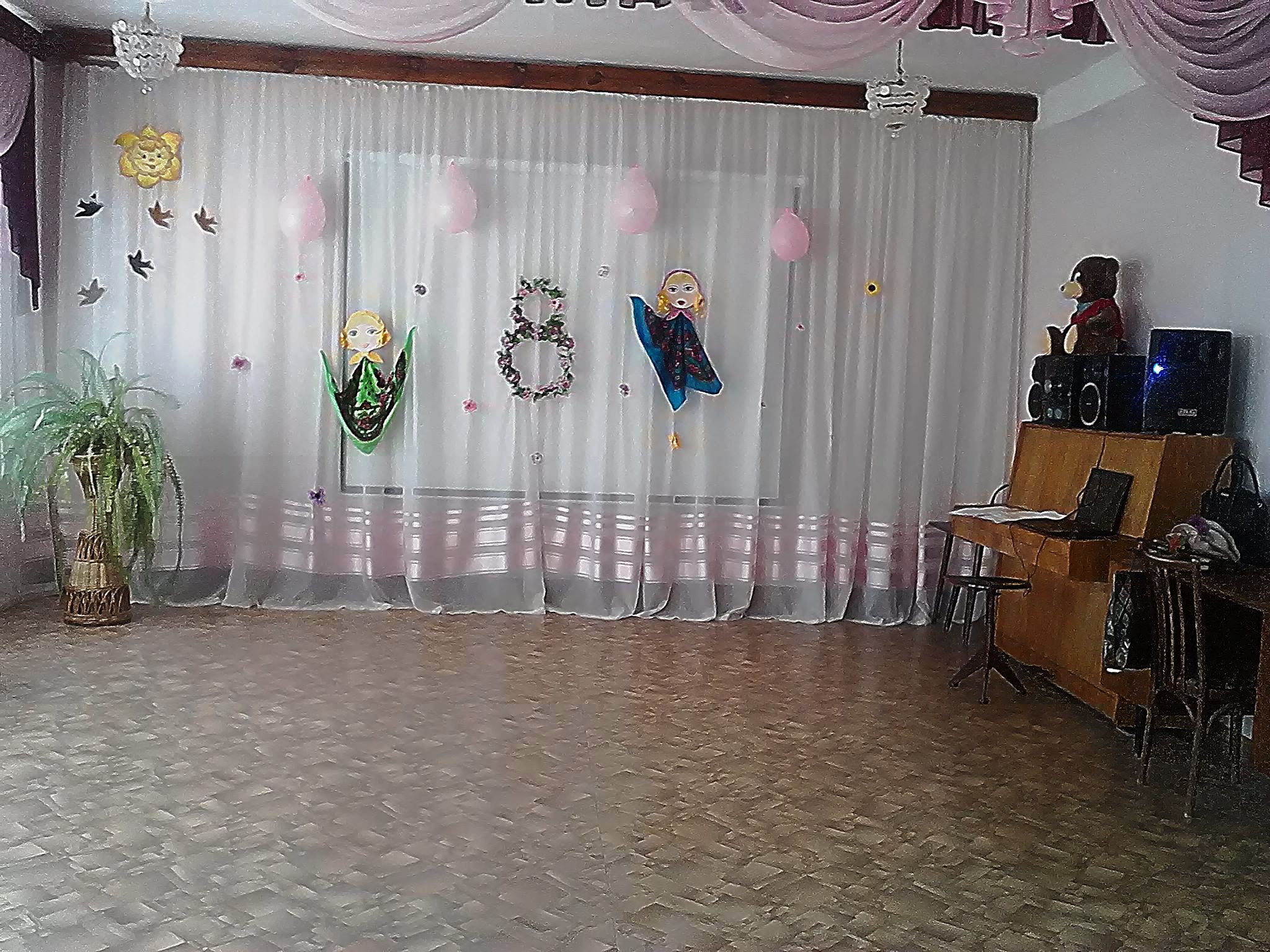 Прачечная
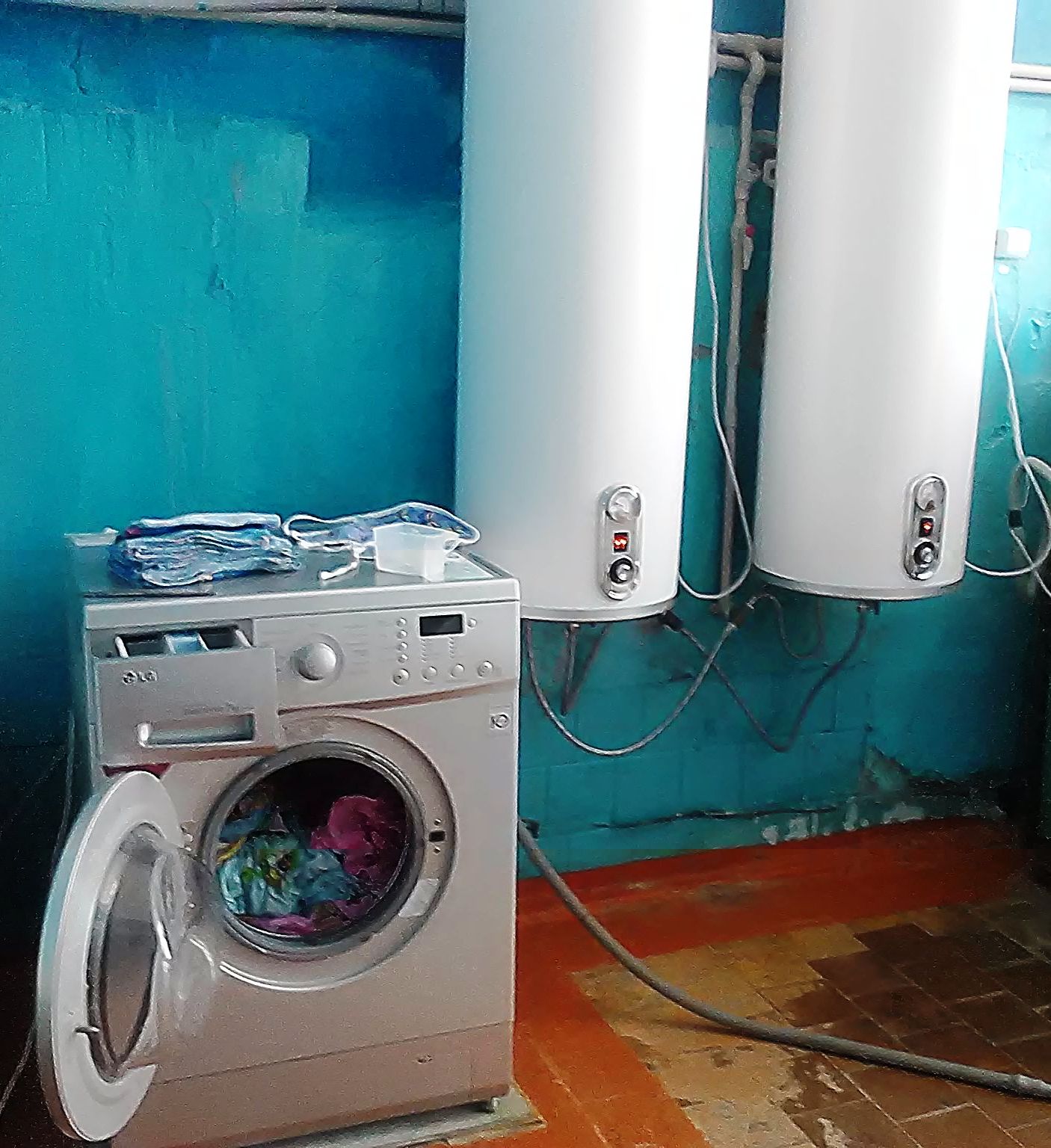 На отглаженной простынке
В тихий час мы нежим спинки.
На подушке белоснежной
Сон приходит безмятежный.
Гладит кто, стирает, моет
Там директор – тетя Оля.
Где ее можно найти?
Физкультурный зал
Для здоровья и фигуры, 
И для силы ног и рук
На уроки физкультуры
Отведет детей физрук!
Где мы вместе занимаемся?
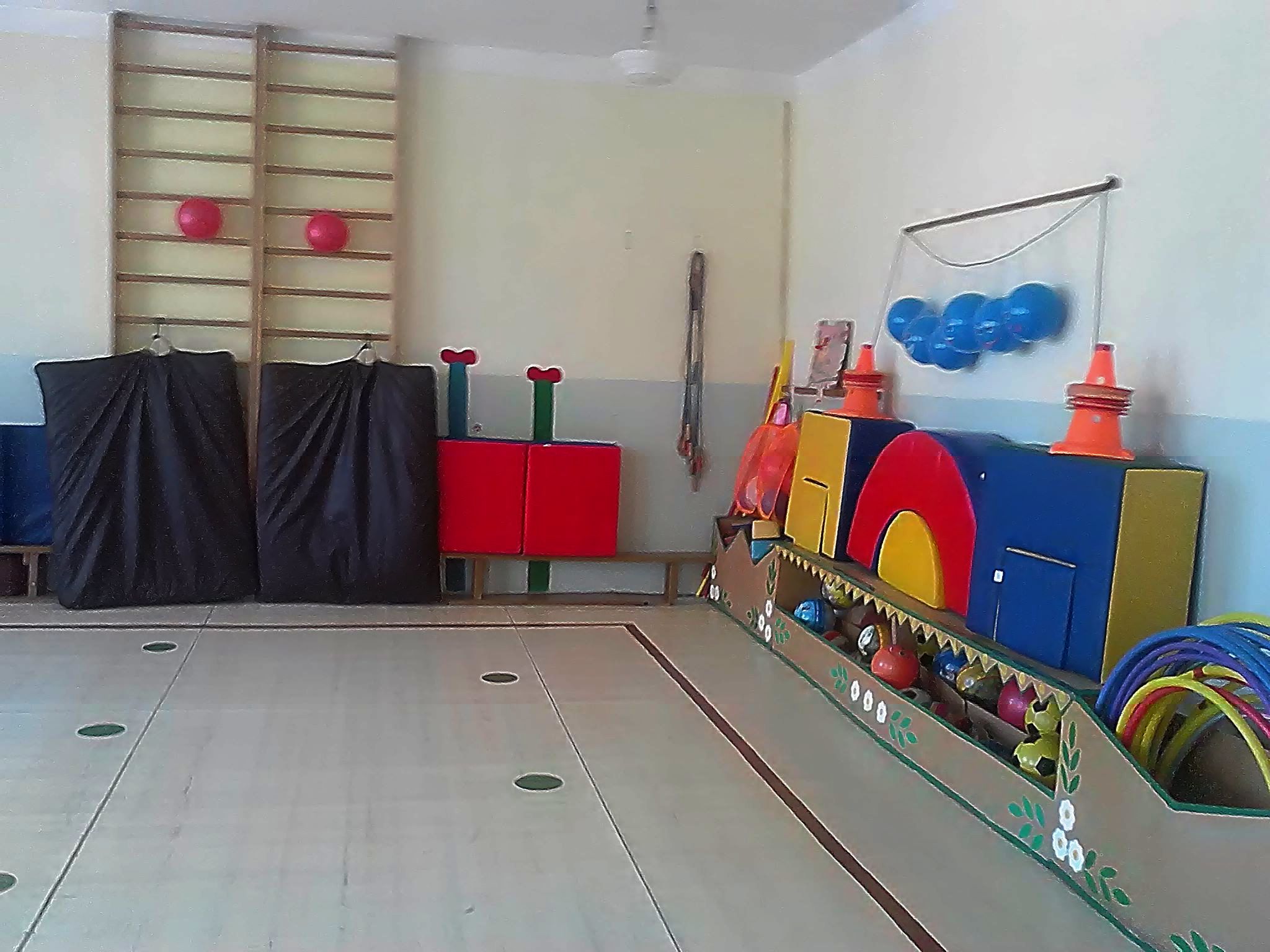